Figure 1 Illustration of a potential pathway linking serotonin to enhanced platelet activation in patients with ...
Eur Heart J, Volume 31, Issue 13, July 2010, Pages 1548–1550, https://doi.org/10.1093/eurheartj/ehq097
The content of this slide may be subject to copyright: please see the slide notes for details.
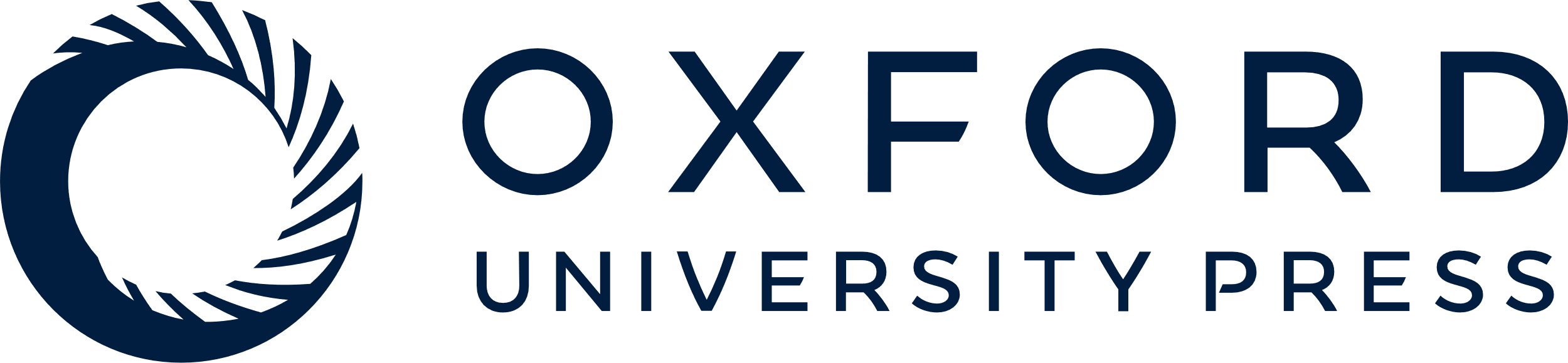 [Speaker Notes: Figure 1 Illustration of a potential pathway linking serotonin to enhanced platelet activation in patients with anxiety. Anxiety and other forms of psychological stress are perceived in the cerebral cortex, and activating signals are sent via the hypothalamus to sympathetic preganglionic neurons in the spinal cord. Preganglionic sympathetic stimulation of chromaffin cells in the adrenal medulla results in release of catecholamines, primarily epinephrine (EPI), into the circulation. Epinephrine binds to the α2A receptor on circulating platelets and stimulates other platelet agonists such as ADP. These platelet agonists result in the mobilization of intracellular calcium ([Ca2+]) which causes conformational shape change of the platelet and expression of the glycoprotein IIb/IIIa receptor (GPIIb-IIIa). Increased intracellular calcium also leads to degranulation of alpha (α) and dense (δ) granules. The α granules release a variety of adhesive proteins and prothrombotic and inflammatory factors. The δ granules store serotonin (5-HT) and release it along with other platelet agonists such as ADP and ATP. Once released, serotonin can be taken back up by the serotonin transporter (SERT) to be stored once again in δ granules, or it can bind to the serotonin receptor (5-HT2AR). Binding of serotonin to its receptor results in further calcium mobilization and degranulation, thus enhancing the activation of neighbouring platelets in an evolving thrombus.


Unless provided in the caption above, the following copyright applies to the content of this slide: Published on behalf of the European Society of Cardiology. All rights reserved. © The Author 2010. For permissions please email: journals.permissions@oxfordjournals.org]